Українська мова
Повторюємо синоніми та антоніми
Синоніми – це слова, близькі за значенням.
Йдуть школярі раненько в клас. 
День покоротшав на годину. 
Тікає літечко від нас
в заавв'югу,
в стужжжу,
в хуртевіну...

Лідія Компанієць
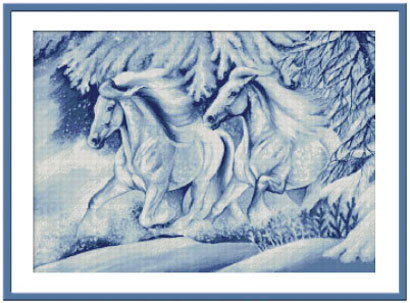 Завірюха
Зав’юга
Заметіль
Антоніми
Антоніми – слова, які мають  протилежне значення.
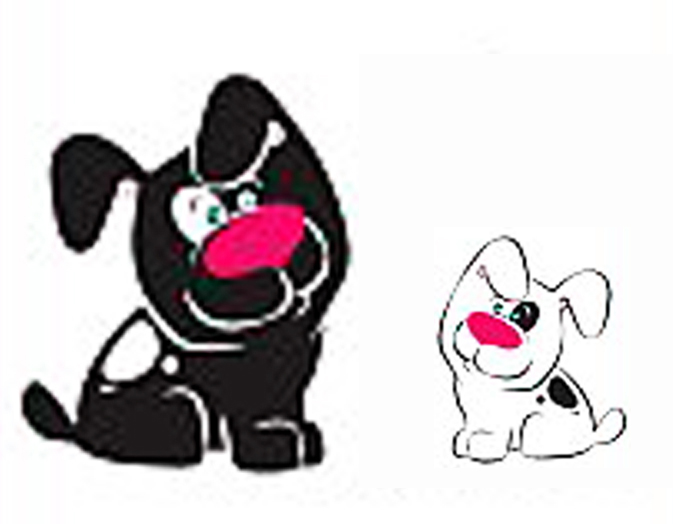 Білий
Пухнастий
Великий
Сердитий
Чорний
Маленький